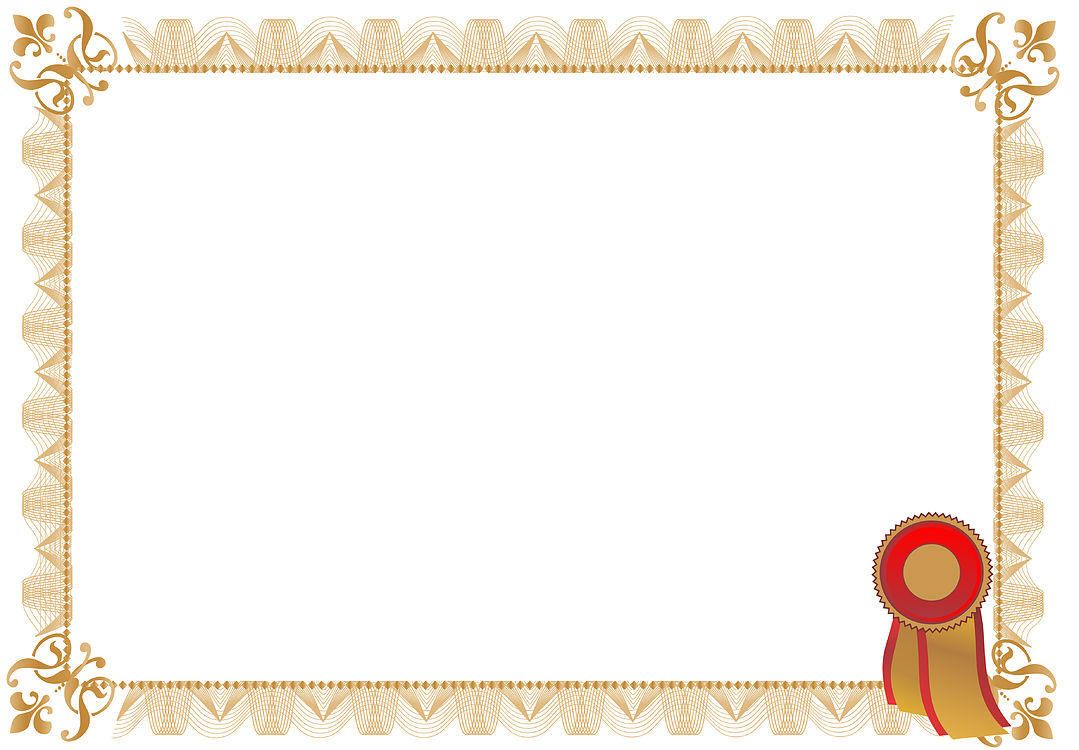 VOTRE LOGO
ATTESTATION DE COMPETENCES AU RESPECT DES GESTES BARRIERES
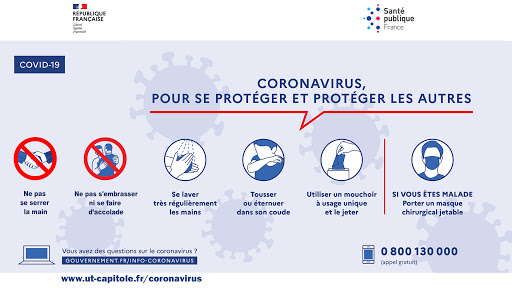 Délivrée à : 
Le :
Mme/Mr ……., Directeur(rice) du ……………..
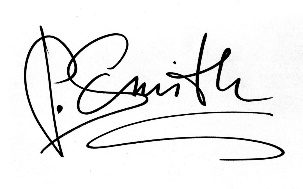 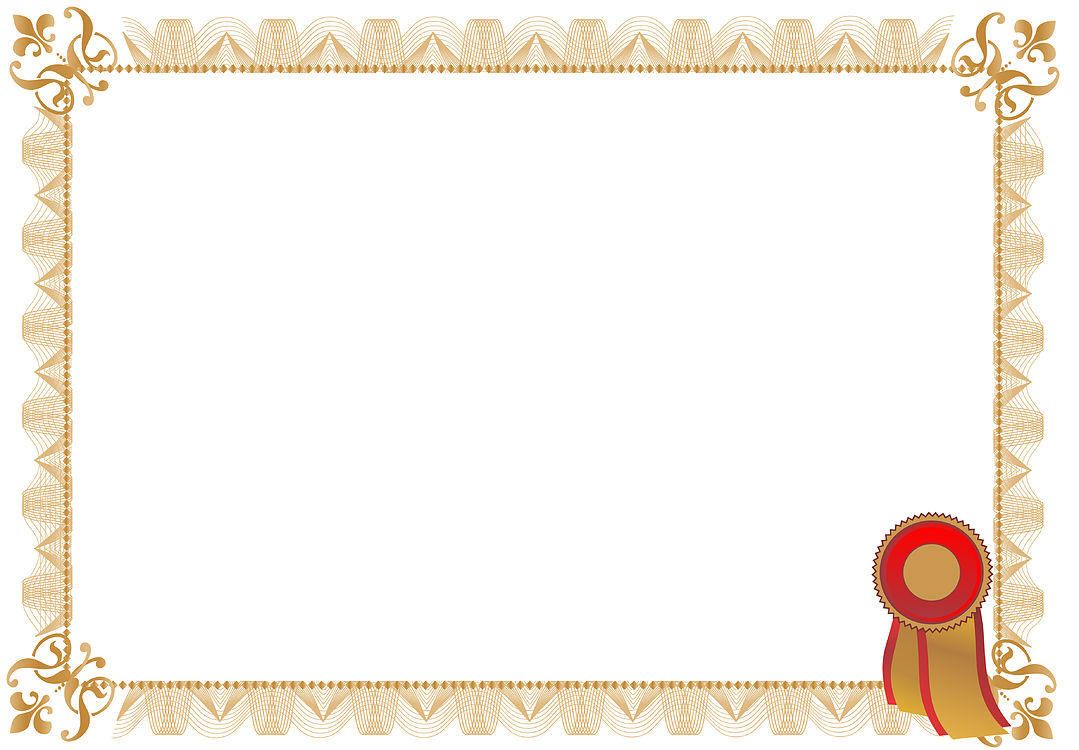 J’ai appris les 6 gestes barrières
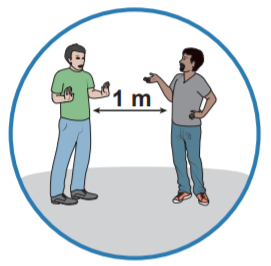 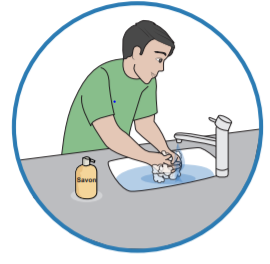 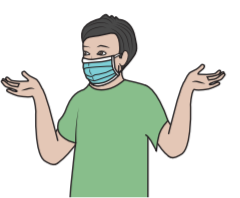 Seul 
  Avec aide
Seul 
  Avec aide
Seul 
  Avec aide
Seul 
  Avec aide
Seul 
  Avec aide
Seul 
  Avec aide
Je me lave les mains très souvent
Je porte un masque
Je reste à 1 m des autres
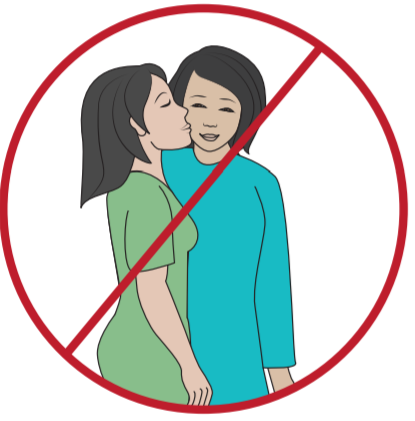 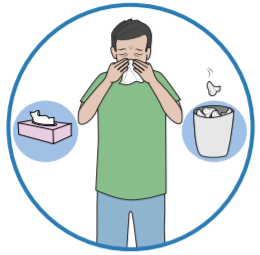 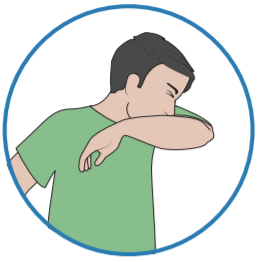 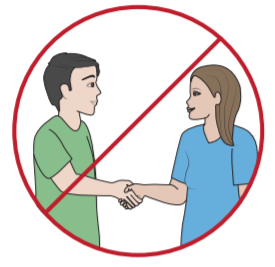 Je jette mon mouchoir
Je tousse dans mon coude
Je ne serre pas la main et n’ embrasse pas
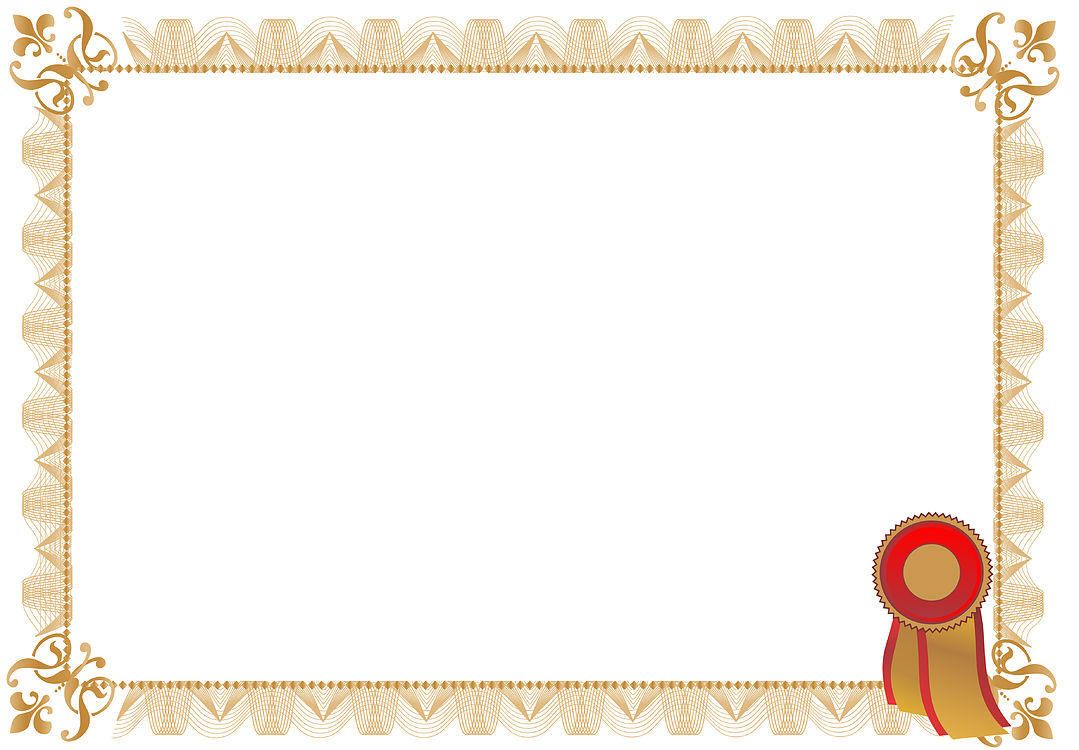 Je me lave les mains
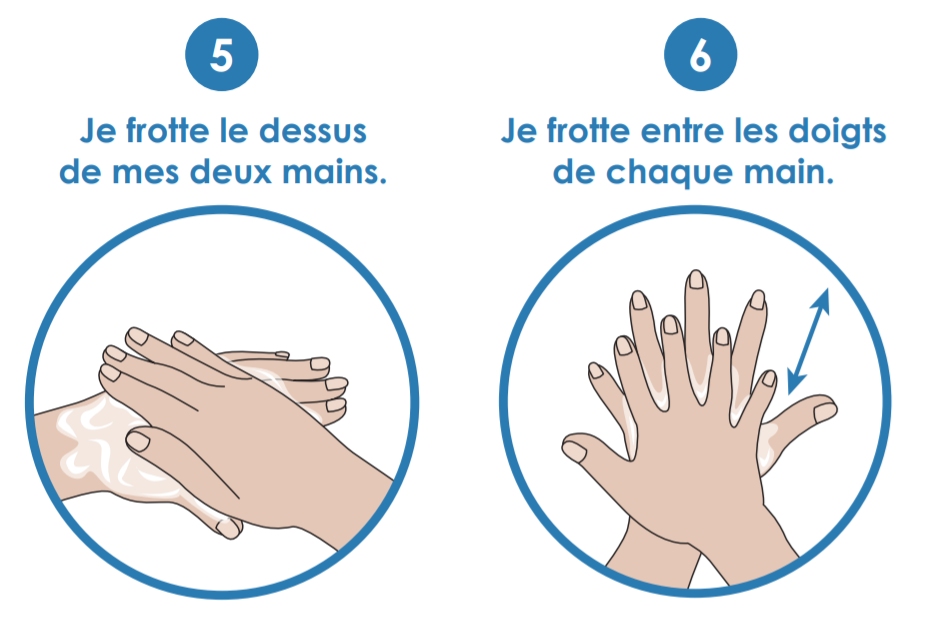 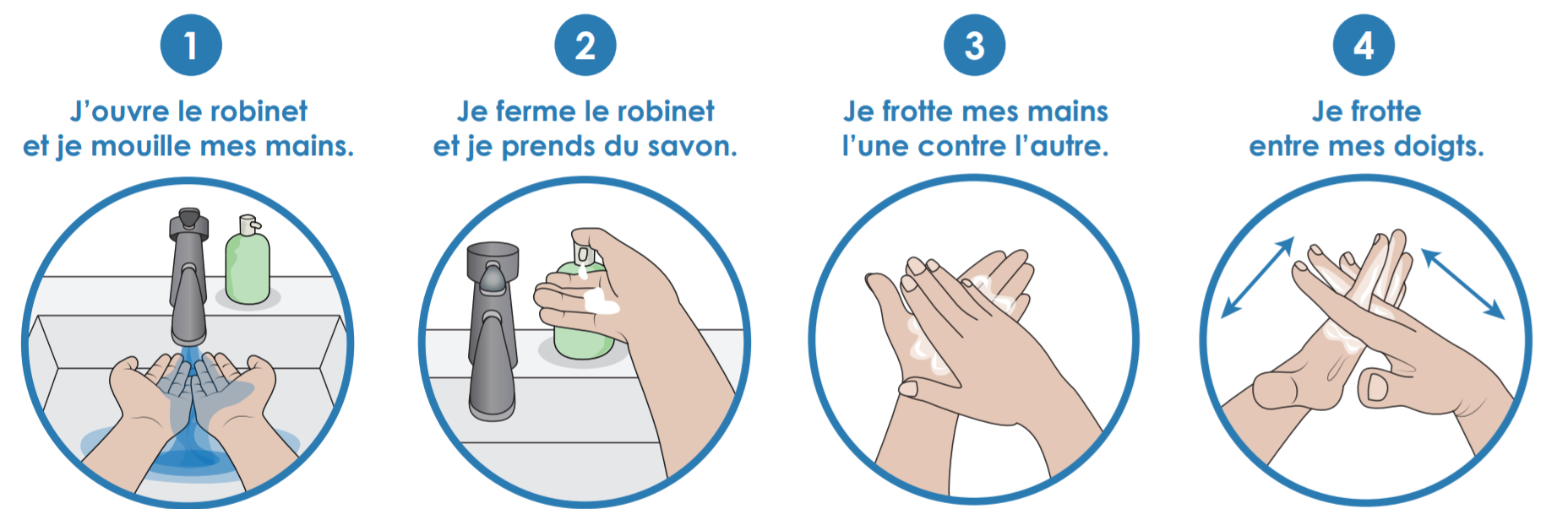 Seul 
  Avec aide
Seul 
  Avec aide
Seul 
  Avec aide
Seul 
  Avec aide
Seul 
  Avec aide
Seul 
  Avec aide
Seul 
  Avec aide
Seul 
  Avec aide
Seul 
  Avec aide
Seul 
  Avec aide
Seul 
  Avec aide
Seul 
  Avec aide
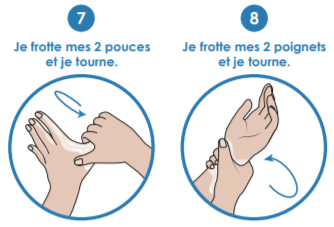 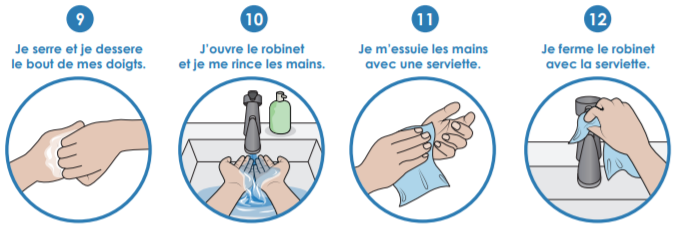 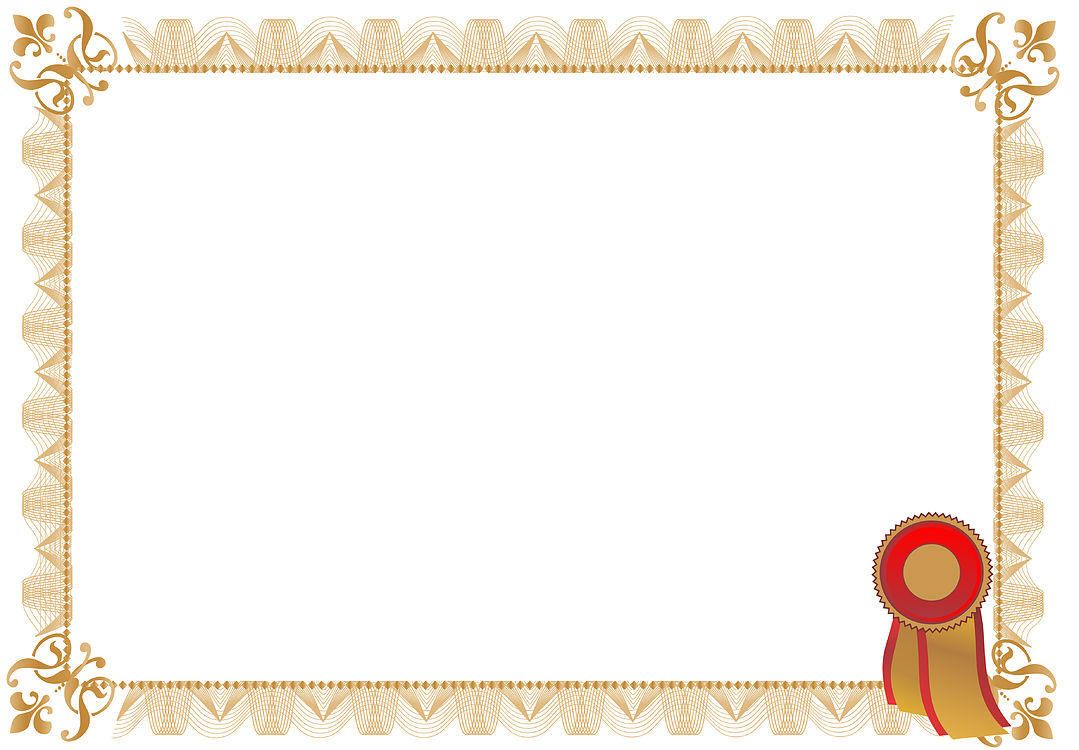 Je sais mettre mon masque
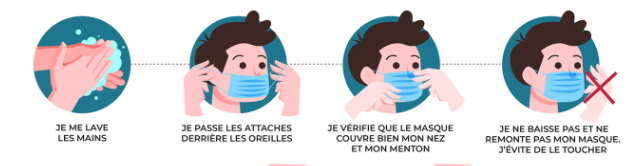 Seul 
  Avec aide
Seul 
  Avec aide
Seul 
  Avec aide
Seul 
  Avec aide
Seul 
  Avec aide
Seul 
  Avec aide
Seul 
  Avec aide
Seul 
  Avec aide
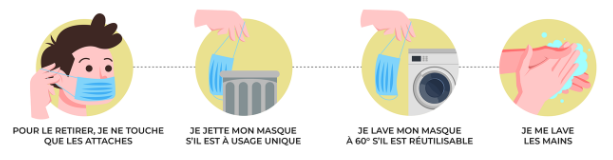 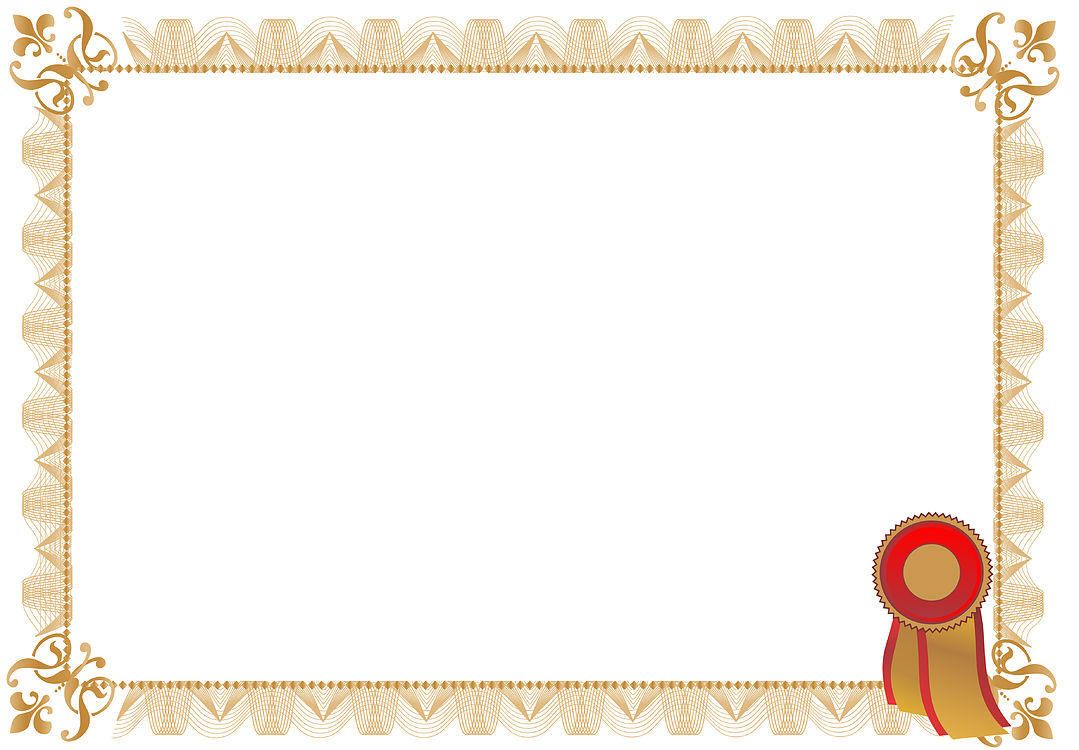 Je sais faire attention à la distanciation
1 m
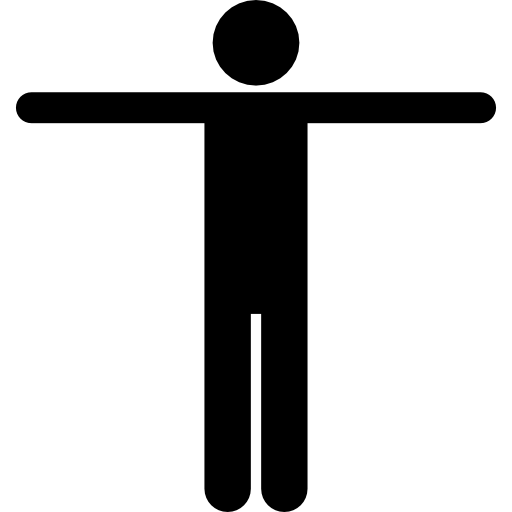 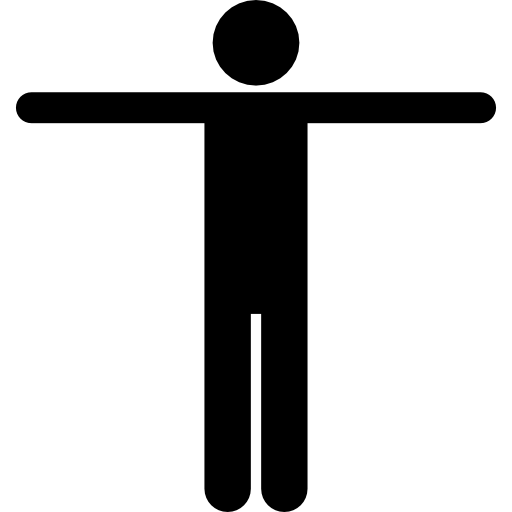 Seul 
  Avec aide
Seul 
  Avec aide
Seul 
  Avec aide
Je sais reconnaître 1 m
1 m
Je sais demander à quelqu’un de s’éloigner un peu si il est trop prêt de moi
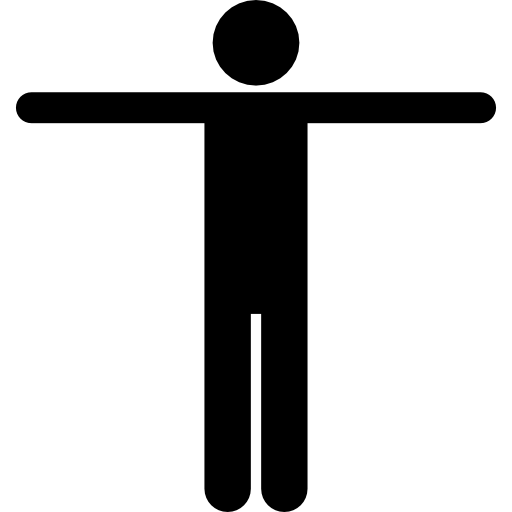 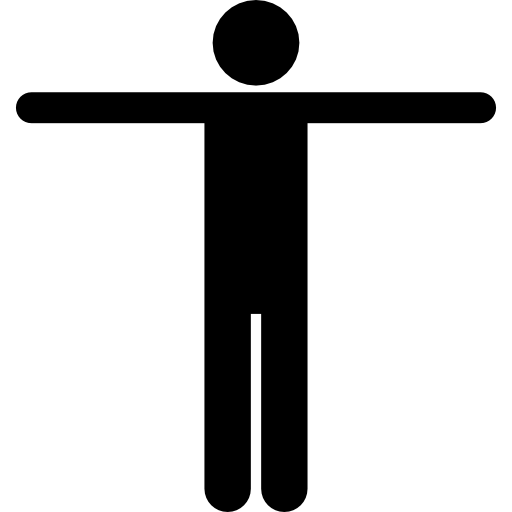 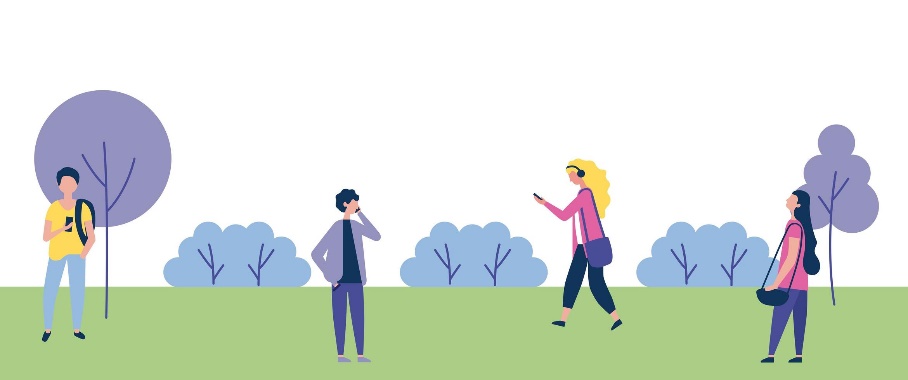 Je m’écarte lorsqu’une personne s’approche trop prêt de moi
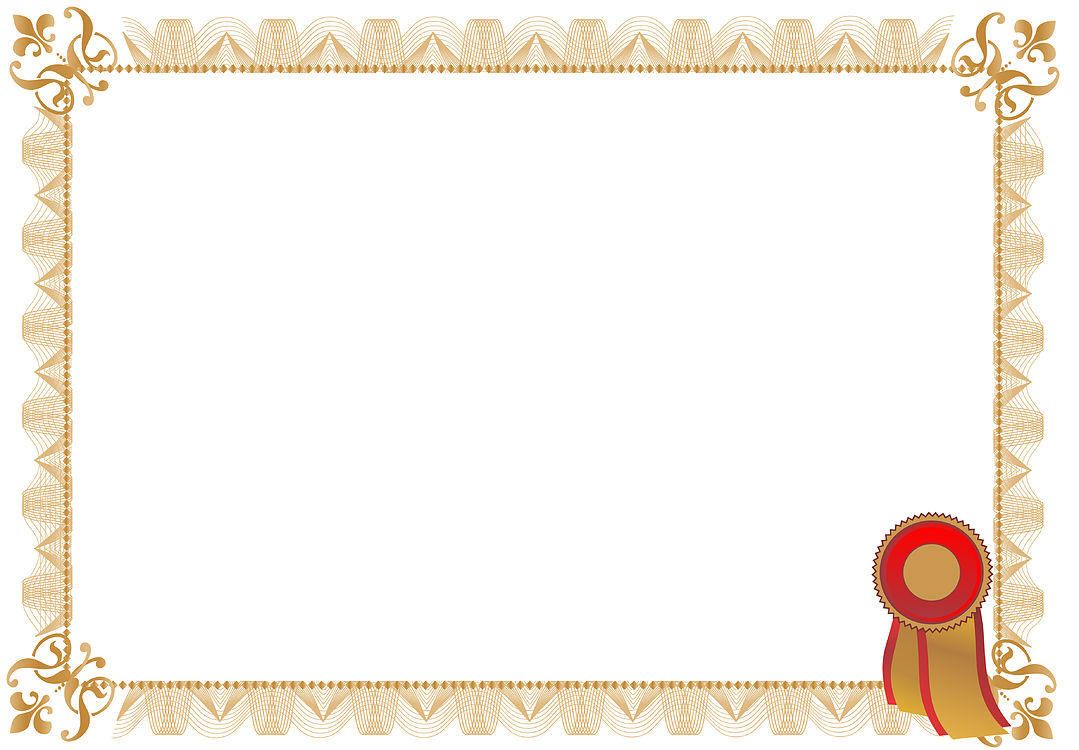 Je sais être un citoyen responsable
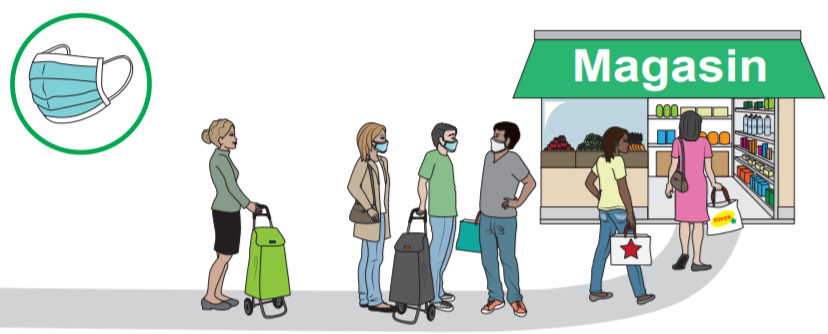 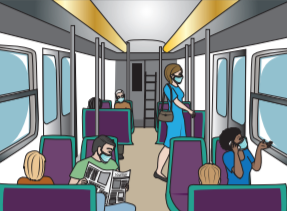 Seul 
  Avec aide
Je mets mon masque dans les magasins et les transports
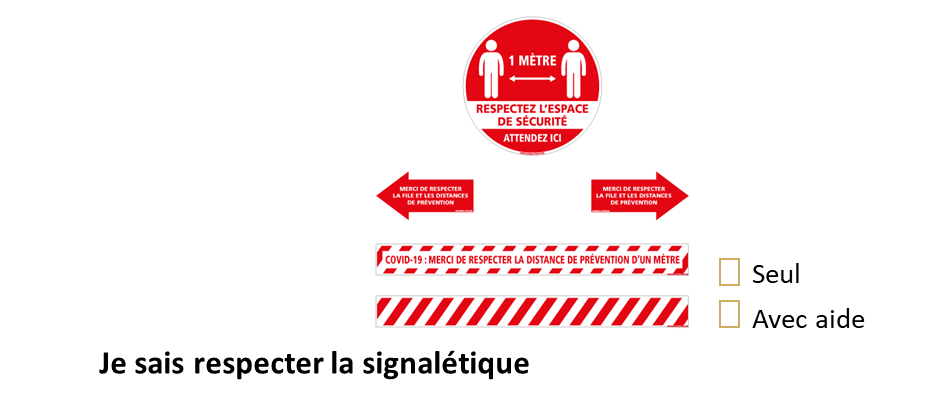 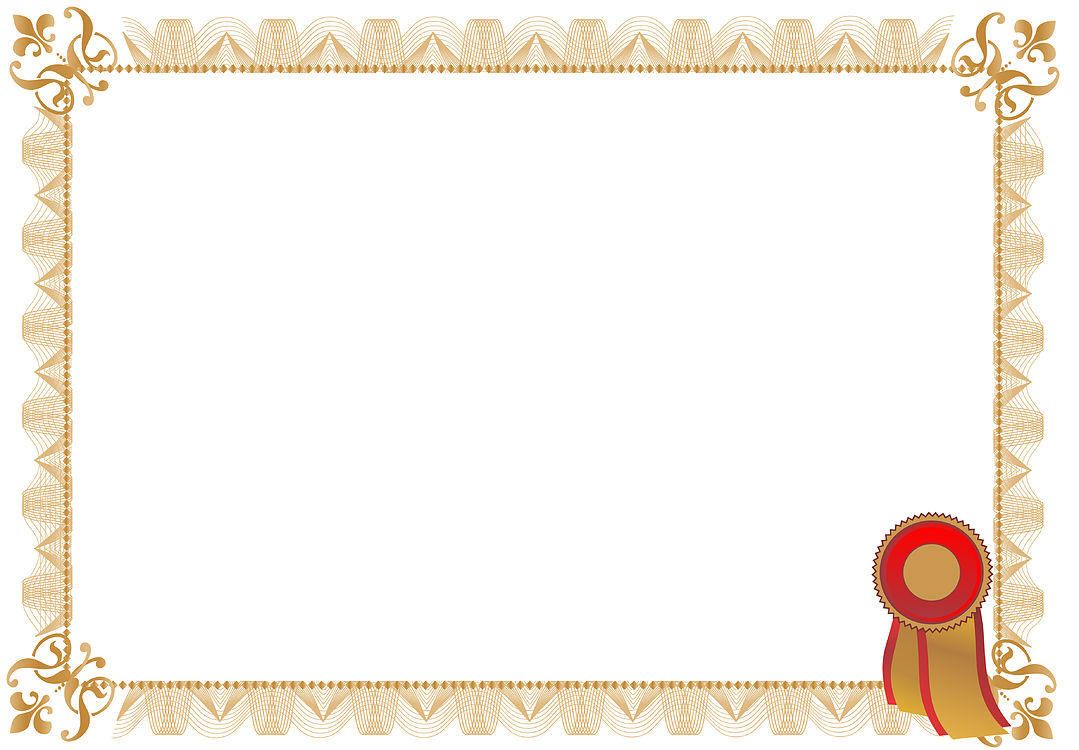 Je sais gérer mon hygiène
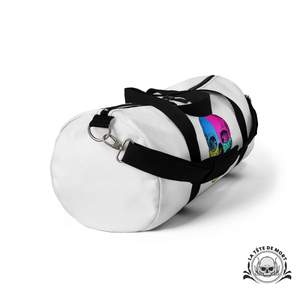 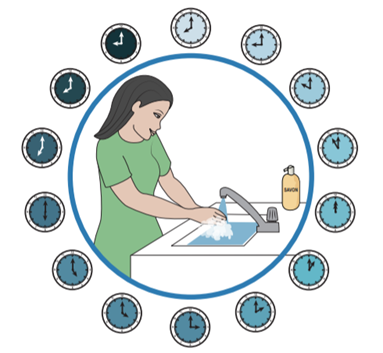 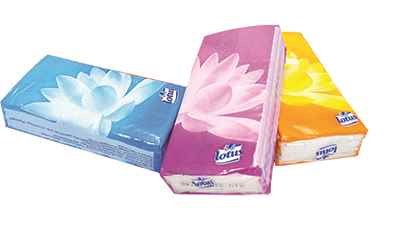 Je me lave les mains plusieurs fois par jour
Seul 
  Avec aide
Seul 
  Avec aide
Seul 
  Avec aide
Seul 
  Avec aide
Je mets des mouchoirs dans mon sac
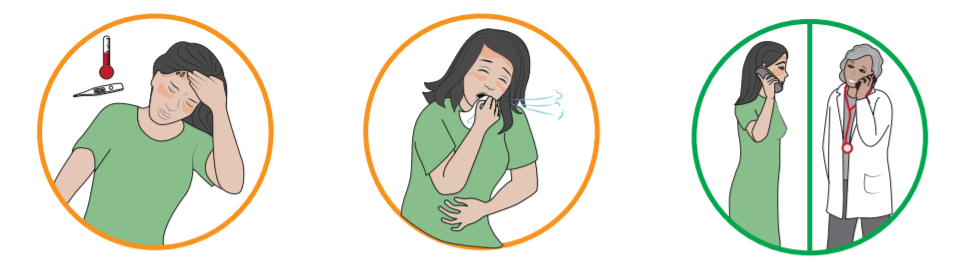 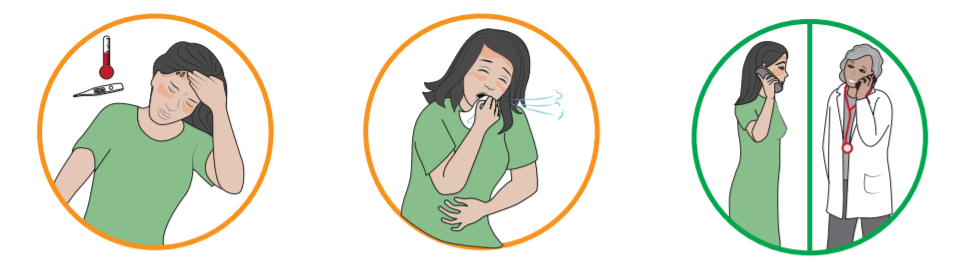 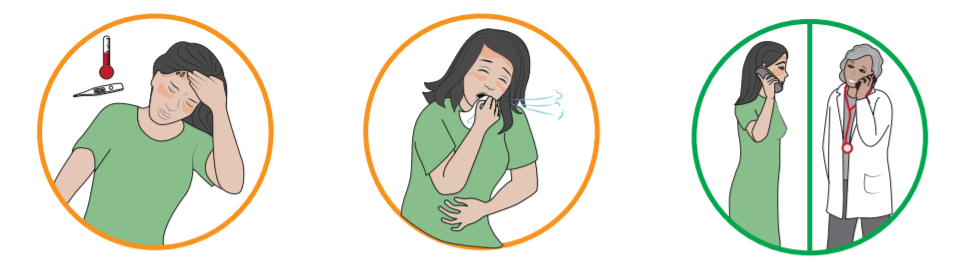 Si j’ai de la fièvre ou si je tousse, je téléphone au médecin
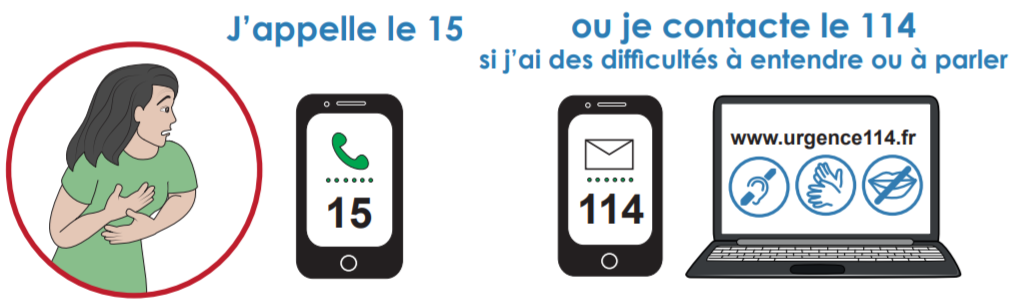 Si j’ai du mal à respirer
Réalisé par
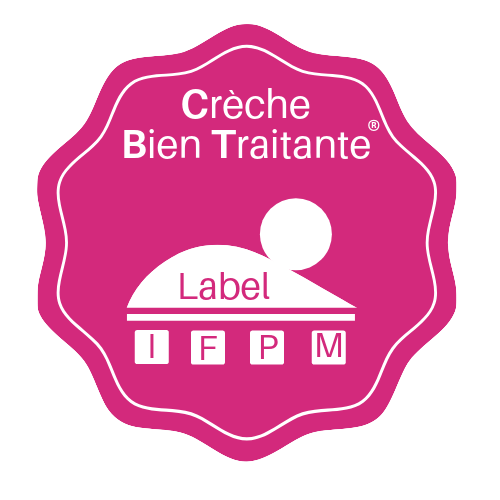 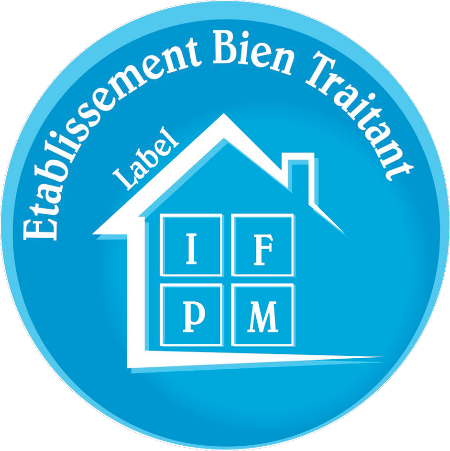 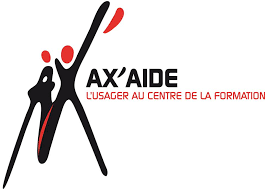 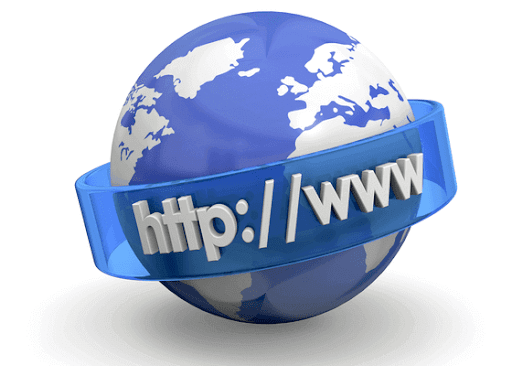 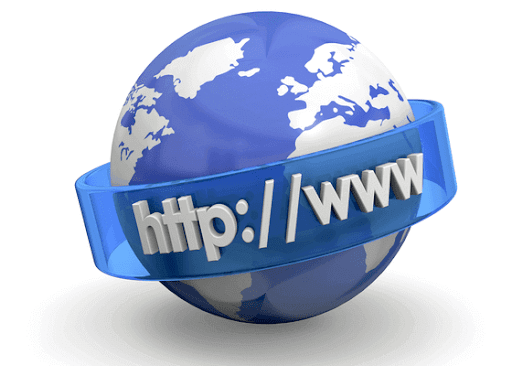 www.axaide.pro
www.etablissementbientraitant.fr
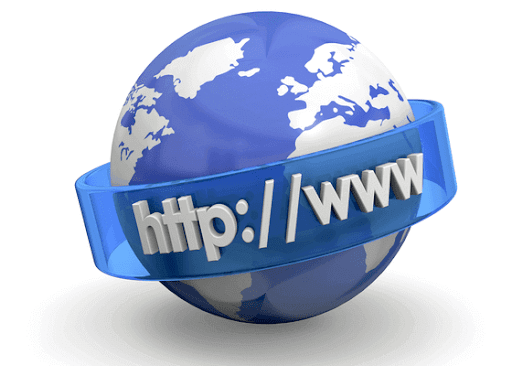 www.crechebientraitante.fr
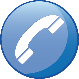 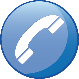 01.76.50.42.42
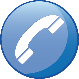 01.79.75.87.87
01.79.75.87.87
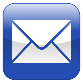 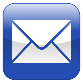 secretariat@axaide.pro
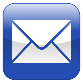 contact@etablissementbientraitant.fr
contact@crecheientraitante.fr
Bénéficiez de la version PowerPoint modifiable à télécharger
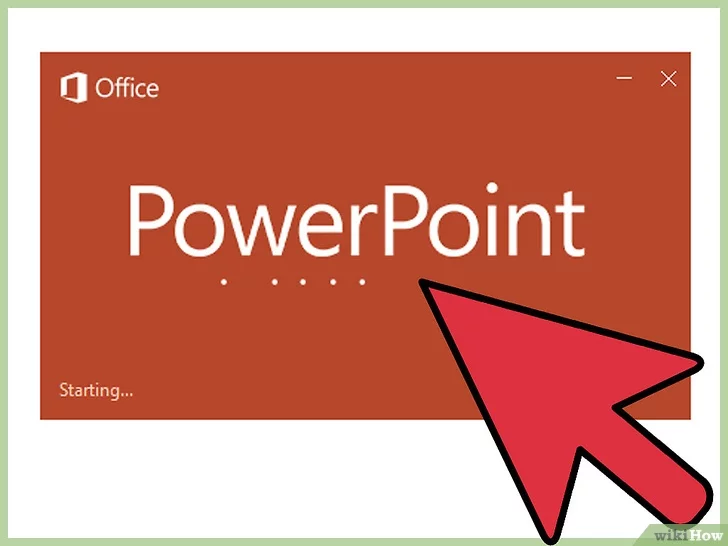 RESSOURCES :
https://santebd.org/